Min egen baggrund
38 år som stx-gymnasielærer (matematik, engelsk, datalogi, 1986 - )
27 år som IB-lærer (mathematics SL / HL,1997 - )
10 år som undervisningsassistent på KU (matematik, 1991 - 2000)
23 år som ekstern lektor på DTU (matematik, 2001 -)
4 år som coach i CMU (matematik, 2013 - 2017)
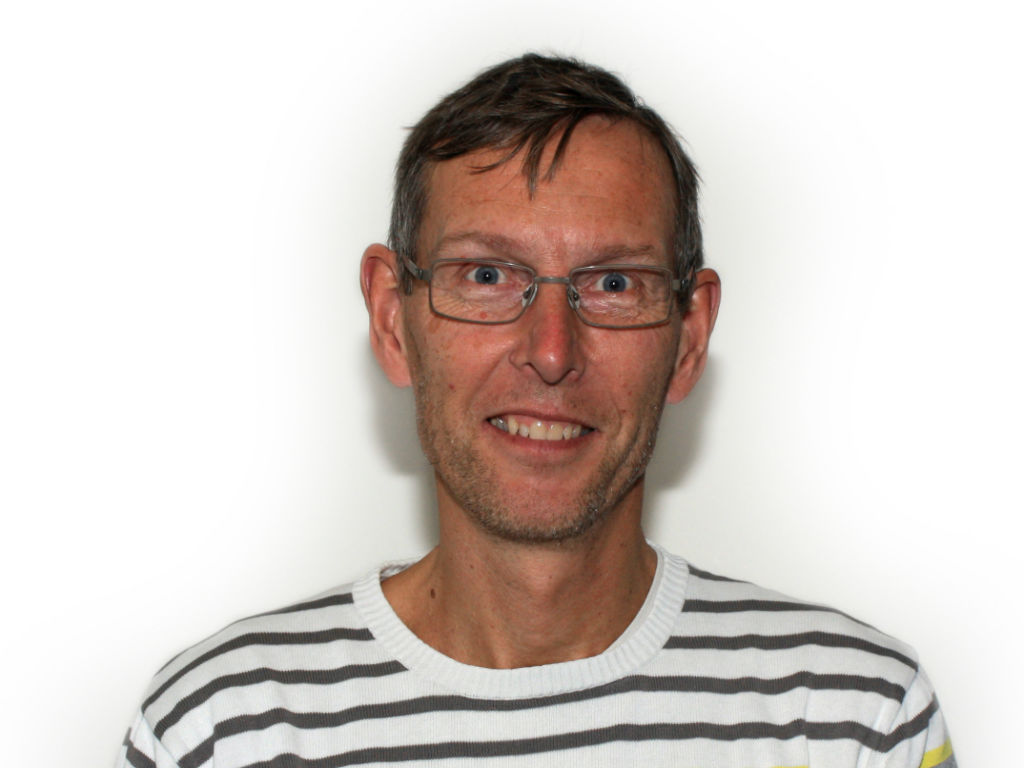 [Speaker Notes: En gymnasieverden under forandring: massegymnasiet, fra grene til studieretninger til 2005- og 2017-reform, nye ungdomsuddannelser, teknologi/CAS
En (parallel) udvikling på universiteterne. Tekstopgaver forsvandt på KU, på DTU fokus på Maple, mere og mere… siden rullet tilbage. Nu computational thinking/Python
Ekspertudvalg…]
BAGTÆPPE: 25 års fokus på faglighed, kompetencer, overgangsproblemer og reformer.
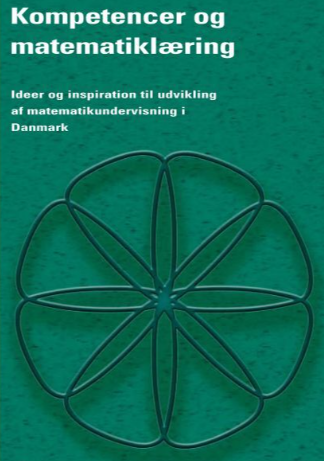 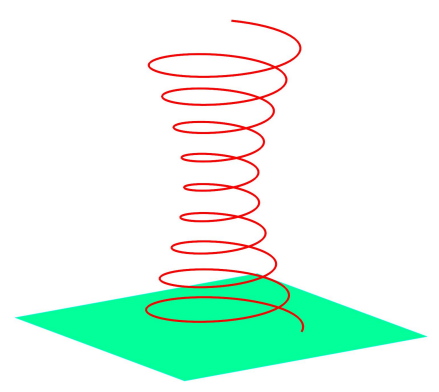 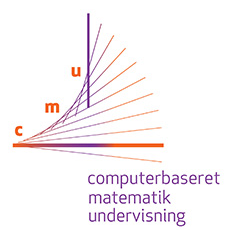 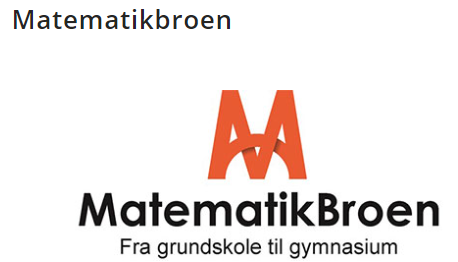 InterMat
Grundskole
Gymnasium
Universitet
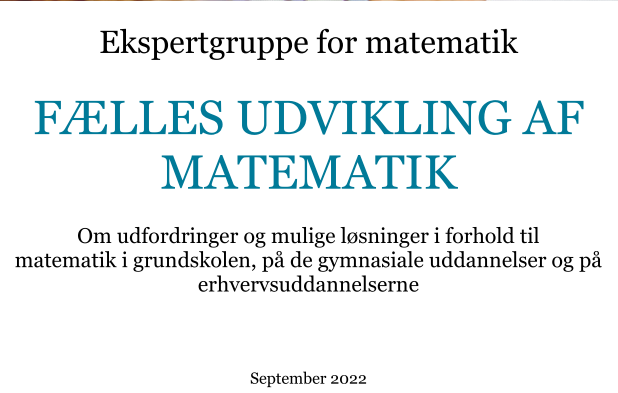 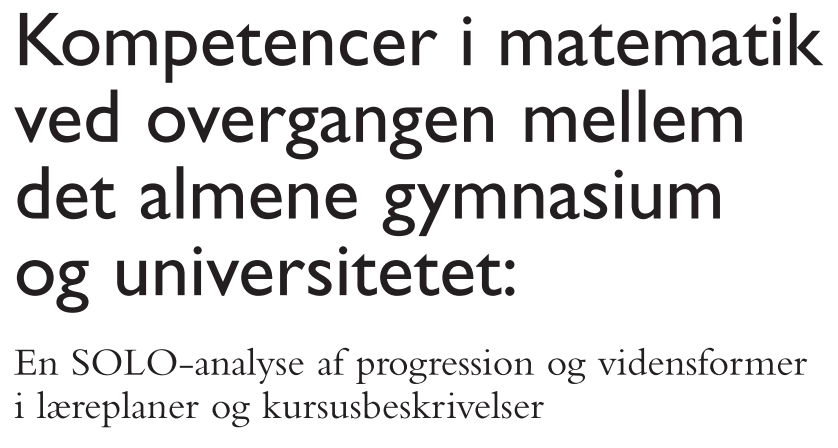 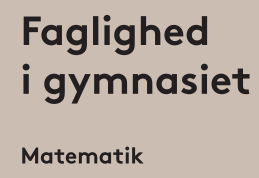 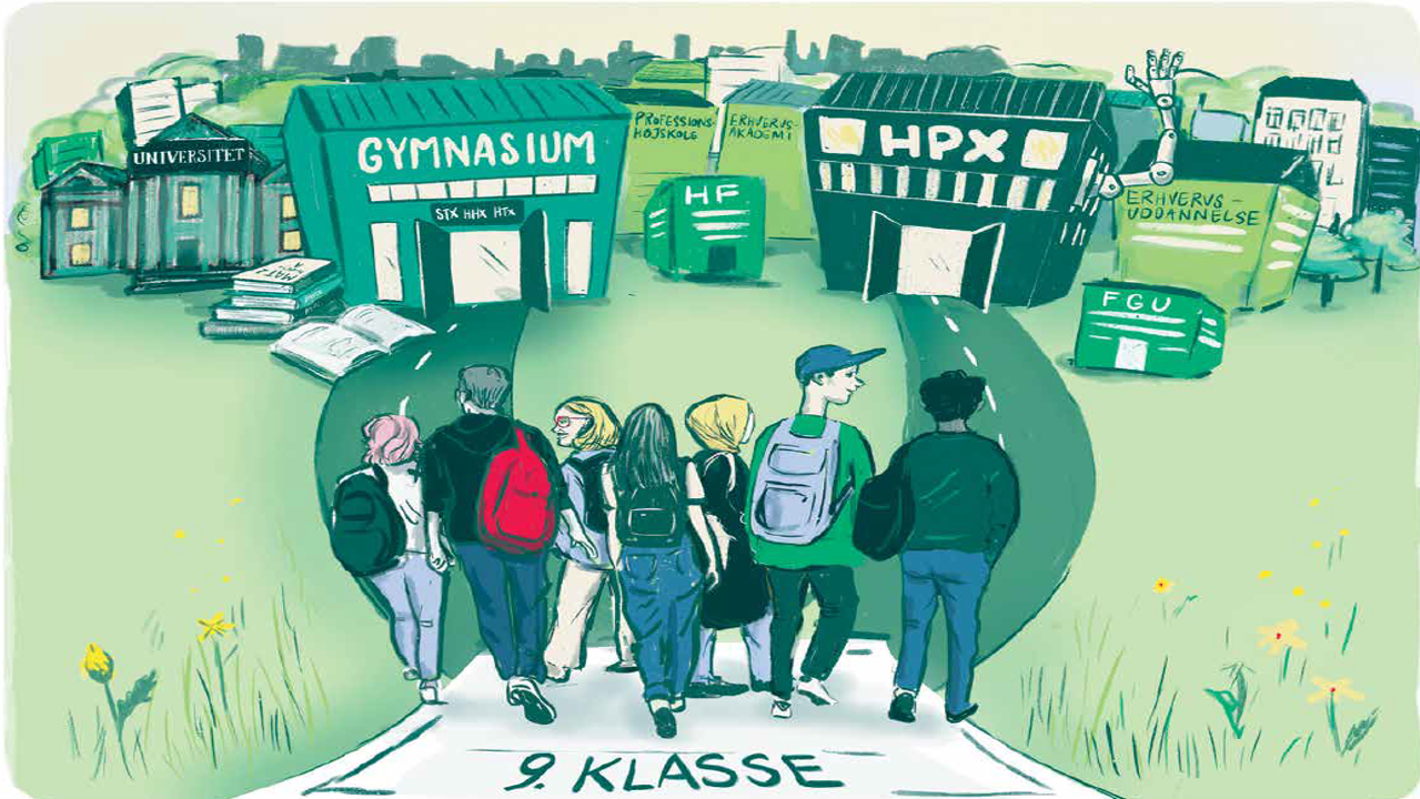 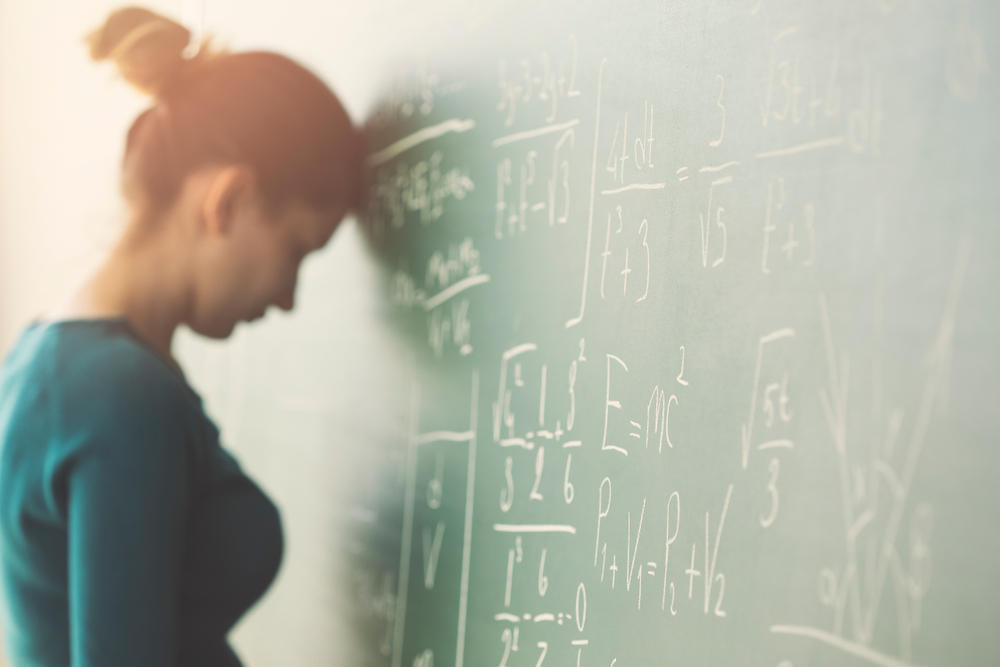 Matematik i stx i runde tal:



50.000 nye gymnasieelever hvert år
50% går i stx
50% tager Mat A (vækst efter 2017)

Store klassestørrelser udfordrer mundtlighed og tid 
     til den enkelte elev. 

Klasser med ”kamel-pukkel” giver et klasserum uden midte!

Omregningsskalaer skal løse problemet!
Som gymnasielærer i matematik

    Min erfaring: Samf A – Mat A

   Usikker: regnefærdighed, talforståelse, mundtlighed, Delprøve 1, Maple.
	

                  Status, anvendelser, Delprøve 2.


Som klasselærer på Mat1 (DTU)

    Min erfaring: Software, Elektro, BygTek, GeoFys, BygDes, KunstInt

                          Usikker faglig baggrund, manglende studieteknik. 


                          Faglig begejstring, accelereret faglig udvikling, godt studiemiljø.
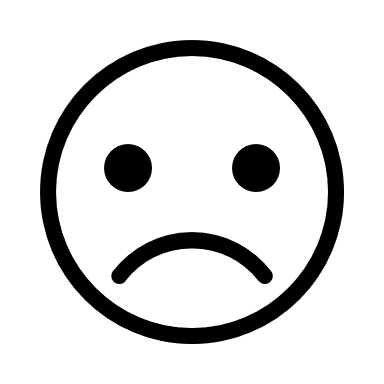 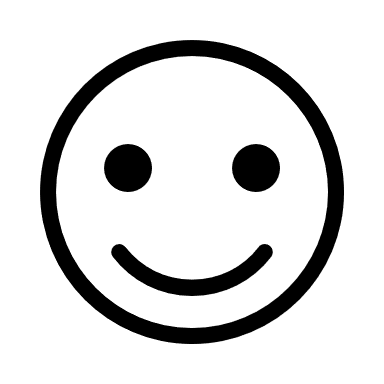 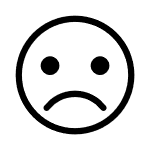 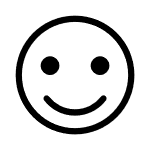 [Speaker Notes: Redskabsfag: SRO, SRP, diff.lign, statistik, modeller, regression
Svært ved at læse lektien, når ikke så mange opgaver, løser opgaver ved at veksle mellem opgaven, hints og facit]
Forskellige studieretninger - forskellige årgange – forskellige adgangskvotienter
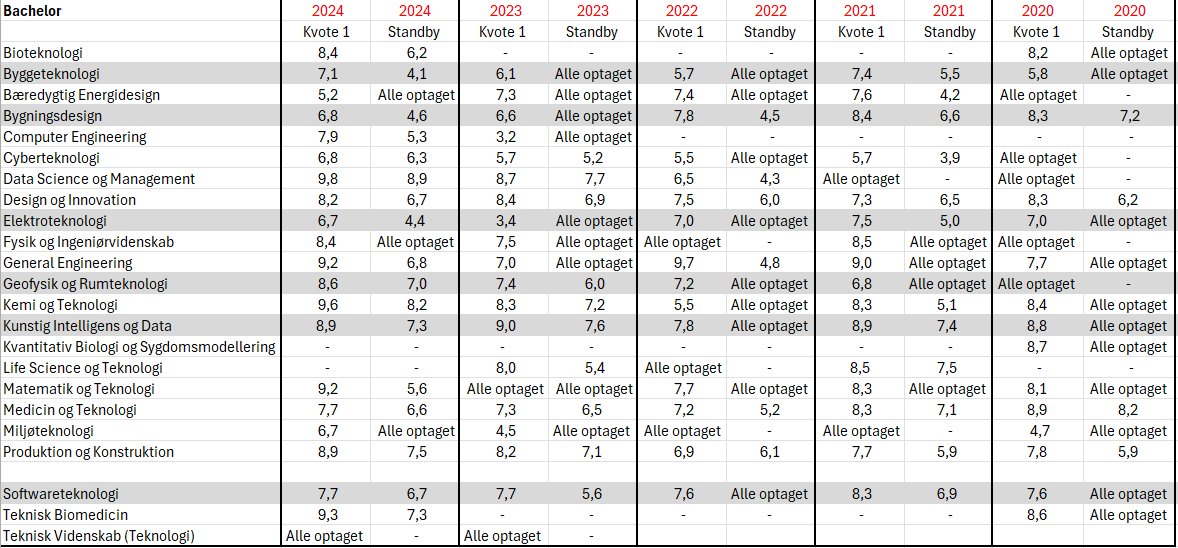 [Speaker Notes: Adgangskrav MatA]
UDVIKLING: Ændrede rammer for Mat1-studiet på DTU:

Fordobling af Mat1 på 20 år
Løbende nye/ændrede studieretninger
Remediering af undervisning og materialer: 
    web, video, computational thinking
Løbende nye eller ændrede undervisningstiltag: 
    e-learning, ugequiz med points, MapleTA, hjælpelærere, Python

3 eksempler på udfordringer:
Studerende: mit svar er         men facit siger         hvad gør jeg galt ?

Hvordan kan brøken reduceres?                 

Hvis der gælder at 	               så gælder der vel også                                 ?                        

Men også stort gå-på-mod, stor koncentration og et stort fagligt fællesskab!
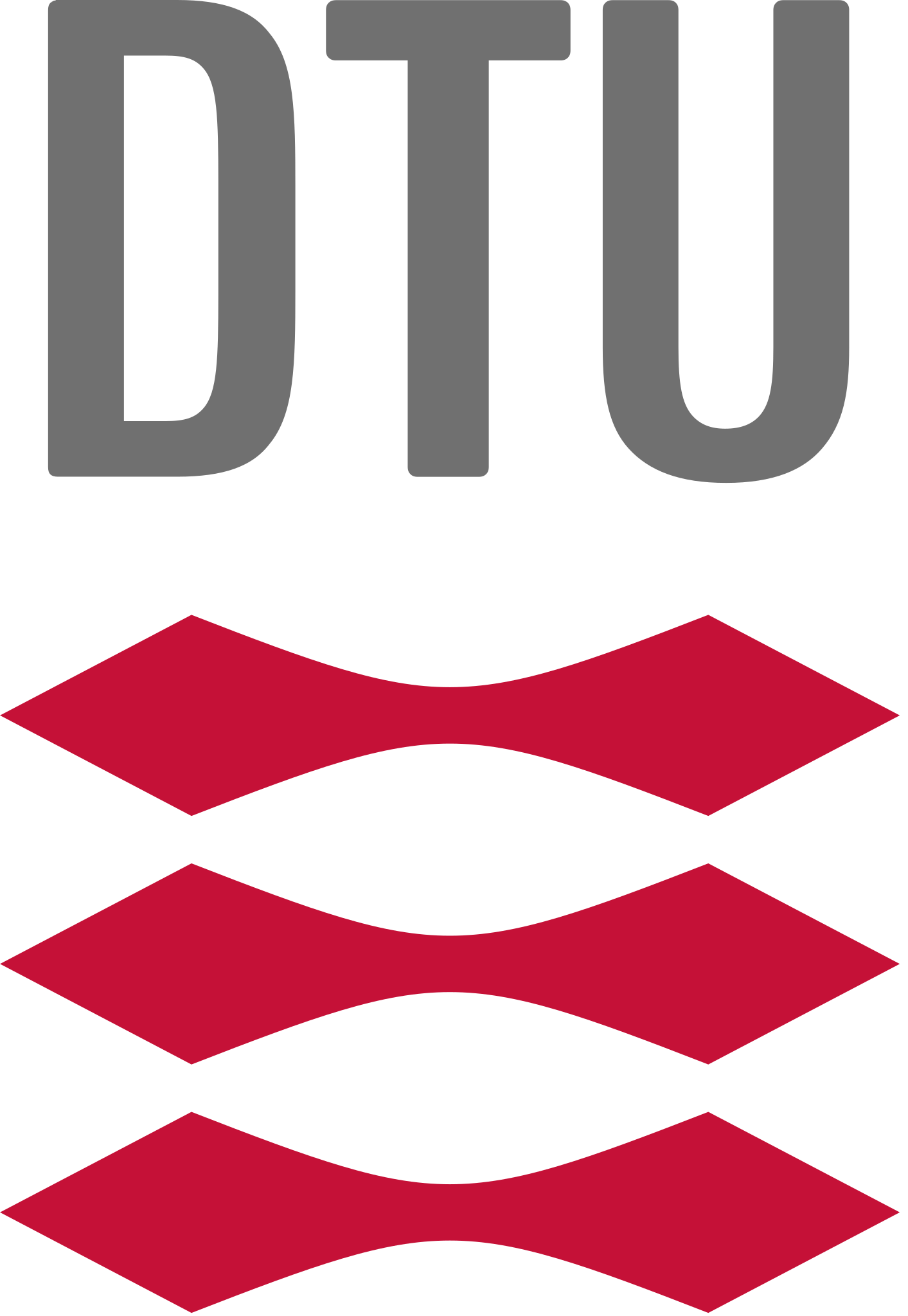 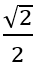 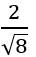 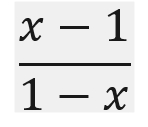 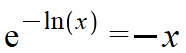 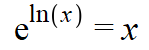 Hvordan kan vi udvikle vores elever/matematikfaget?I gymnasiet:* Øgede adgangskrav* Endnu en reform af Mat A* Yderligere undervisningsdifferentiering* Inspiration fra IB * Ændrede undervisningspraksiser* Ændring af eksamensformaterne* …På videregående uddannelser med matematik:* Højere adgangskvotienter* Justering af matematikpensum* Udvikling af anvendelse af AI og hybridundervisning* …